GEORELÉFKrasové procesy
Natália Petričová 1.D
Šk. rok: 2012/2013
Základné informácie
geomorfologické procesy         formy georeliéfu
veda – geomorfológia

         Vymenujte základné vlastnosti georeliéfu.
[Speaker Notes: Utvárajú geomorfologické procesy - a výsledkom sú formy georeliéfu. Veda, ktorá sa nazýva geomorfologia Základné vlastnosti georeliéfu: 
1.) nadmorská výška 2.)sklon reliéfu 3.) orientácia k svetovým stranám 4.) geometrické formy 5.) výšková členitosť chrbátnica – čiara ktorá spája najvýššie časti vrchov údolnica – čiara ktorá spája najniššie časti údolí]
Krasové procesy
v oblastiach z vápencov
rozpúšťanie vápenca zrážkovou vodou
voda preniká do podzemia
vylúči sa v podobe vápenca
vytvára kras

 Speleológia
[Speaker Notes: Vytvára sa kras – typ krajiny s povrchovými a podzemnými formami]
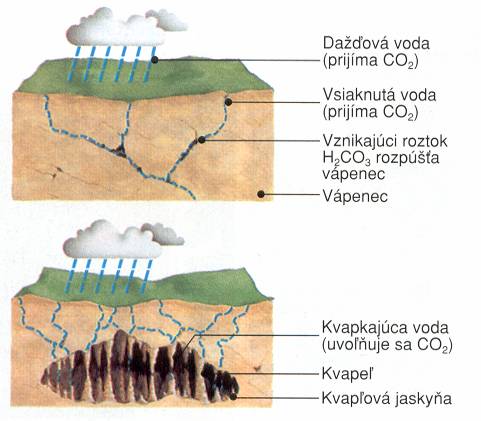 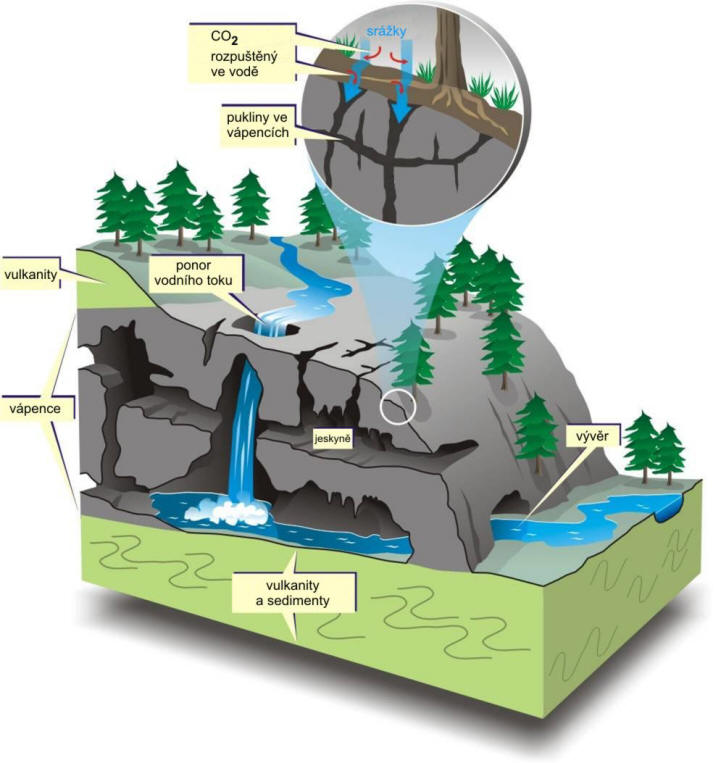 A) Povrchové krasové útvary
Škrapy
[Speaker Notes: škrapy – hlboké ryhy, žliabky oddelené výčnelkami – niekoľko cm hlboké]
Závrt – krasová jama
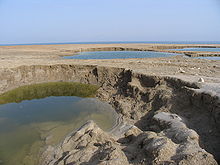 [Speaker Notes: krasové jamy /závrty/ - lievikovité priehlbeniny
Vznikajú rozpúšťaním horniny spolu s rútením, čím sa postupne zväčšujú a prehlbujú]
Vyvieračka
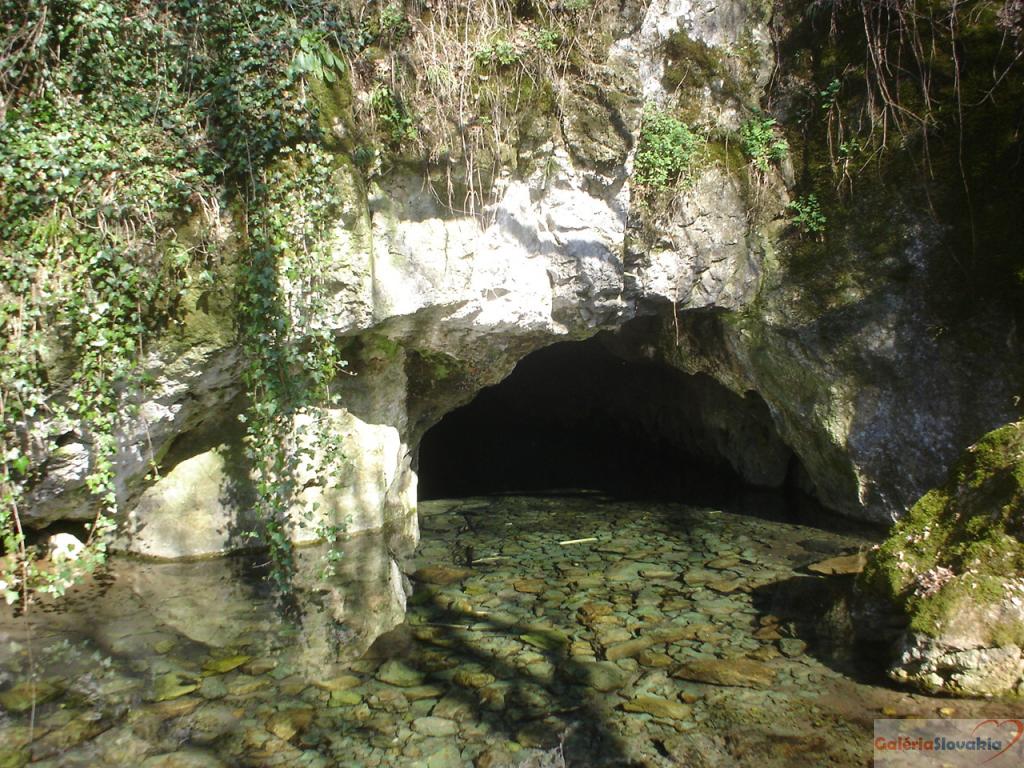 [Speaker Notes: vyvieračka – voda na zemskom povrchu /zdroj pitnej vody/]
Kaňony a tiesňavy
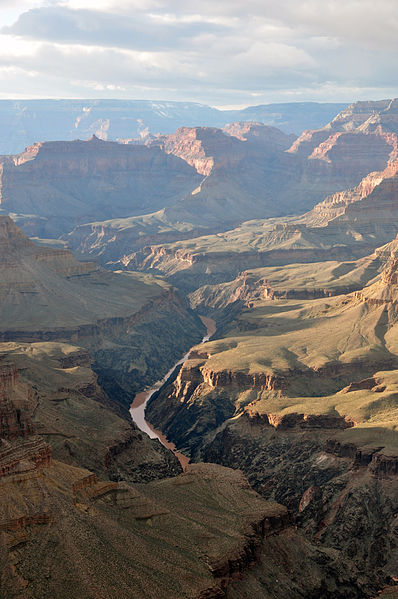 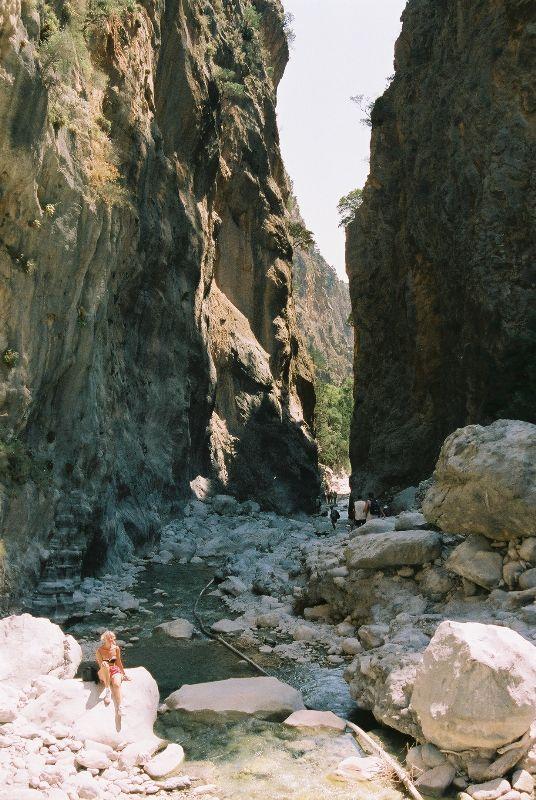 [Speaker Notes: Veľmi úzke, len niekoľko metrov široké doliny s vysokými a strmými stenami.]
B) Podzemné krasové útvary
Priepasť
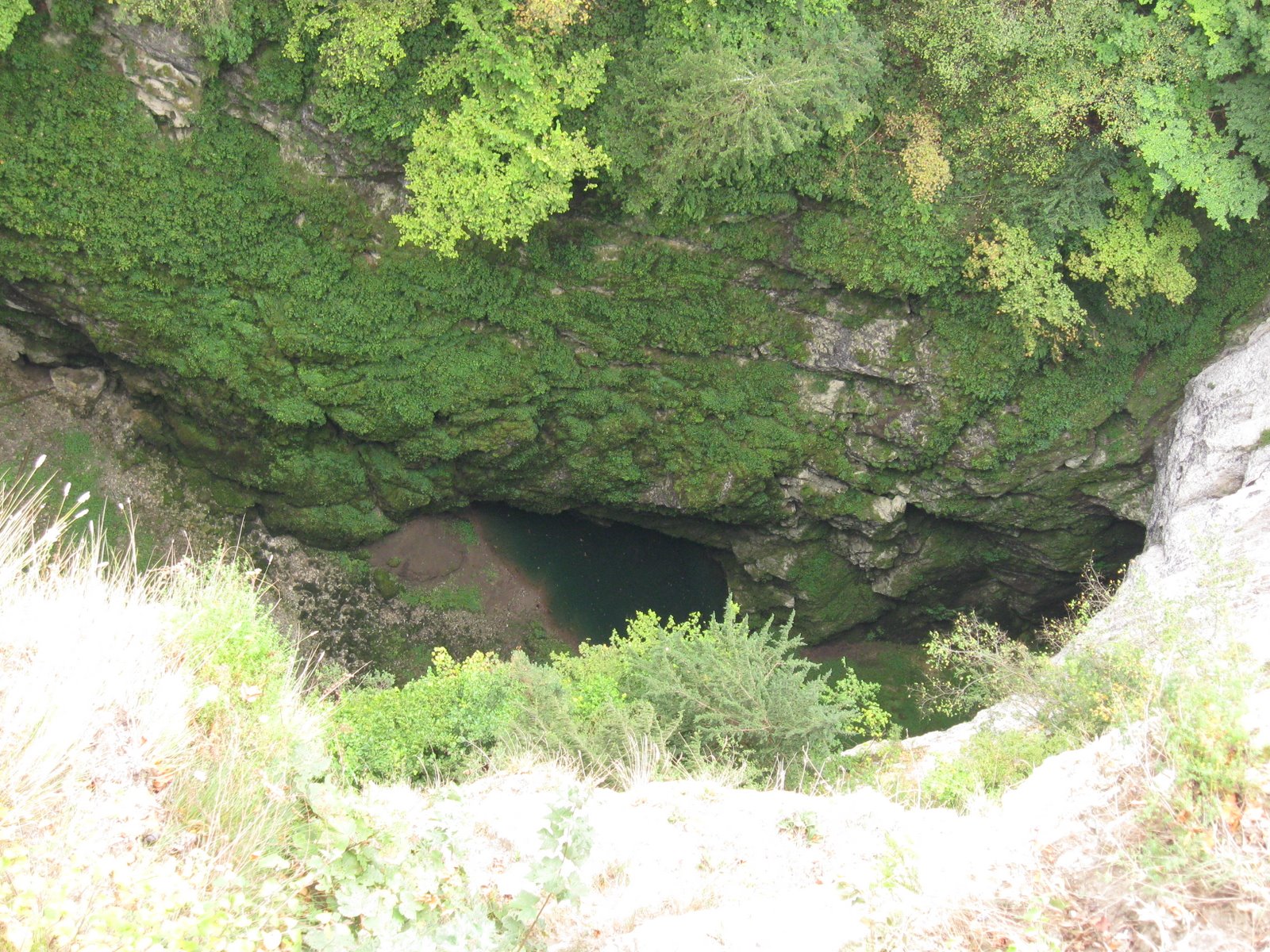 Jaskyne
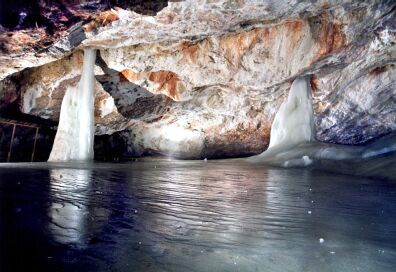 Jaskynná výzdoba
Kvaple (zo stropu nadol)        stalaktity, brčká
Stalagmity (z dna jaskyne)
Stalagnáty (spojenie stalaktitov a stalagmitov)
Výzdoba z ľadu (ťažký studený vzduch, voda zamŕza)
Siniter (jaskynný vápenec)        závesy, záclony, vodopády, misy, jaskynné perly
[Speaker Notes: jaskynná výzdoba – kvaple – zo stropu nadol = stalaktity, tenké tzv. brčká, z dna jaskyne = stalagmity, spojenie stalaktitov + stalagmitov = stalagnáty (Jasovká jaskyňa + Demänovská jaskyňa slobody)
Ľadové jaskyne – výzdoba z ľadu, ťažký studený vzduch, voda zamŕza (Dobšinská ľadová jaskyňa)
Jaskynný vápenec = siniter – závesy, záclony, vodopády, misy, jaskynné perly (výzdoba)]
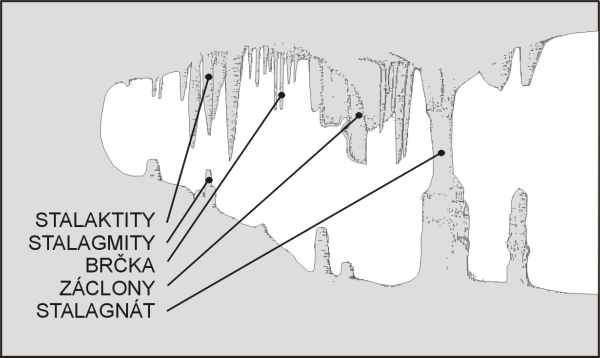 Zdroje
http://referaty.atlas.sk/prirodne-vedy/geografia/9523/georelief
http://sk.wikipedia.org/wiki/Kras
Ďakujem za pozornosť